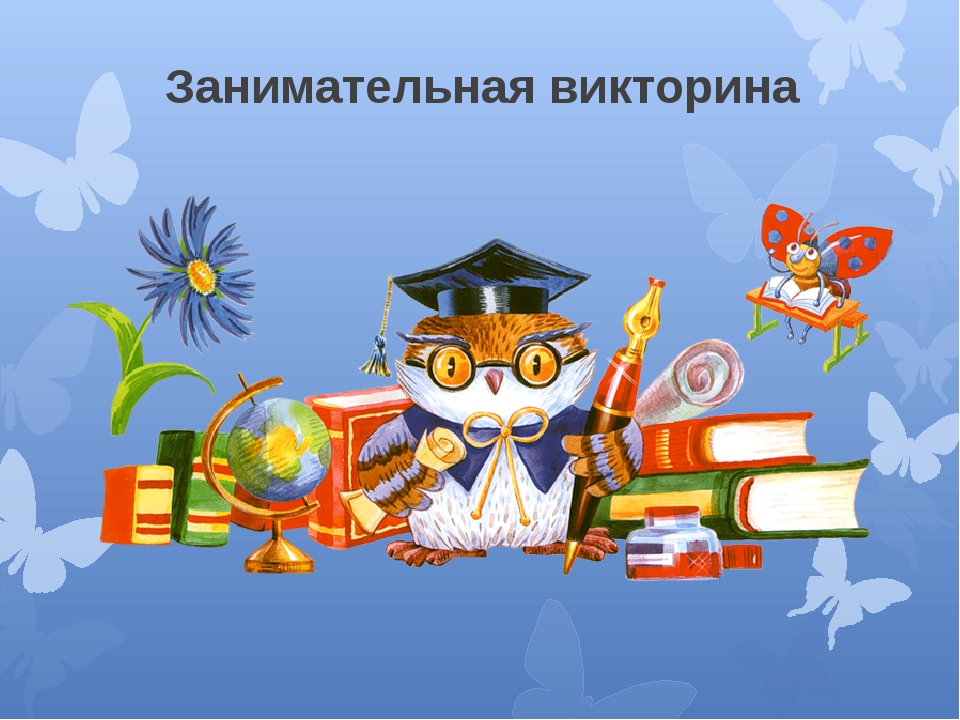 «Все слова, слова, слова»
Викторина
7,8,9 классы
7,8,9 классы
Позитивный настрой
Цели:
- в игровой форме проверить теоретические знания и практические навыки учащихся;
  - развивать логическое мышление, память, творческие способности обучающихся;
 - воспитывать стремление к приобретению знаний, повысить эрудицию;
 - учиться активно проявлять свои способности, смекалку, работать в команде;
Викторина  состоит из нескольких заданий.
1.Веселая викторина «Самый, самая, самое..»
2. Викторина «Наши превращения». 
3.Цветная викторина.
4.Плодово-ягодная викторина
5.Солнечная викторина
6.Новогодняя викторина
Задача разбиться на две команды
И ТАК НАЧНЁМ
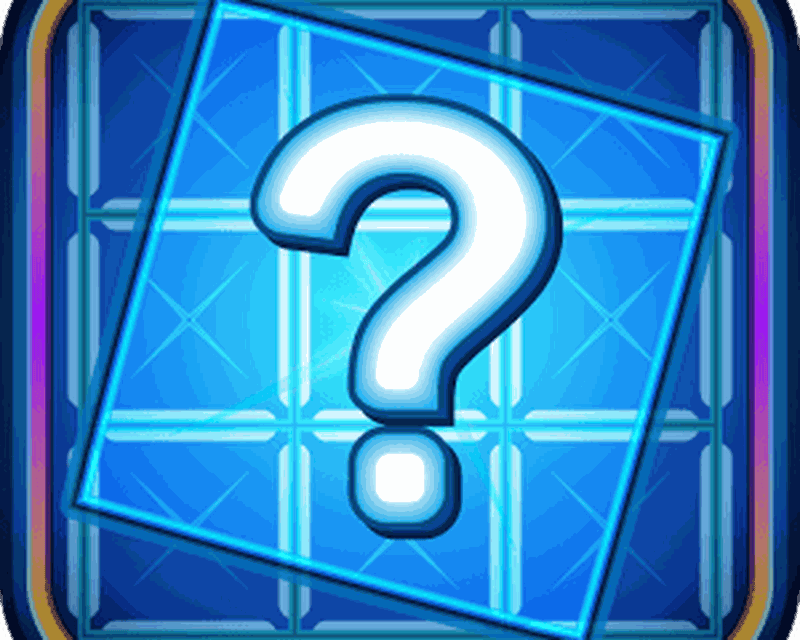 1.ВЕСЁЛАЯ ВИКТОРИНА
 "САМЫЙ, САМАЯ, САМОЕ..."
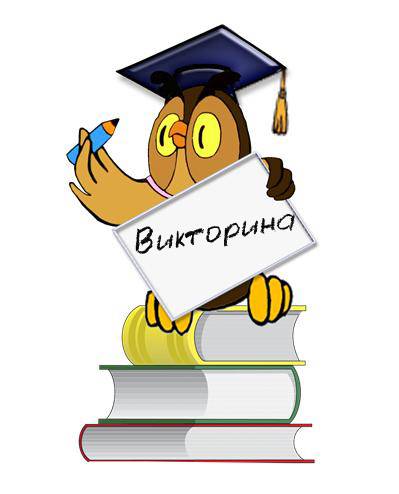 РАЗМИНКА
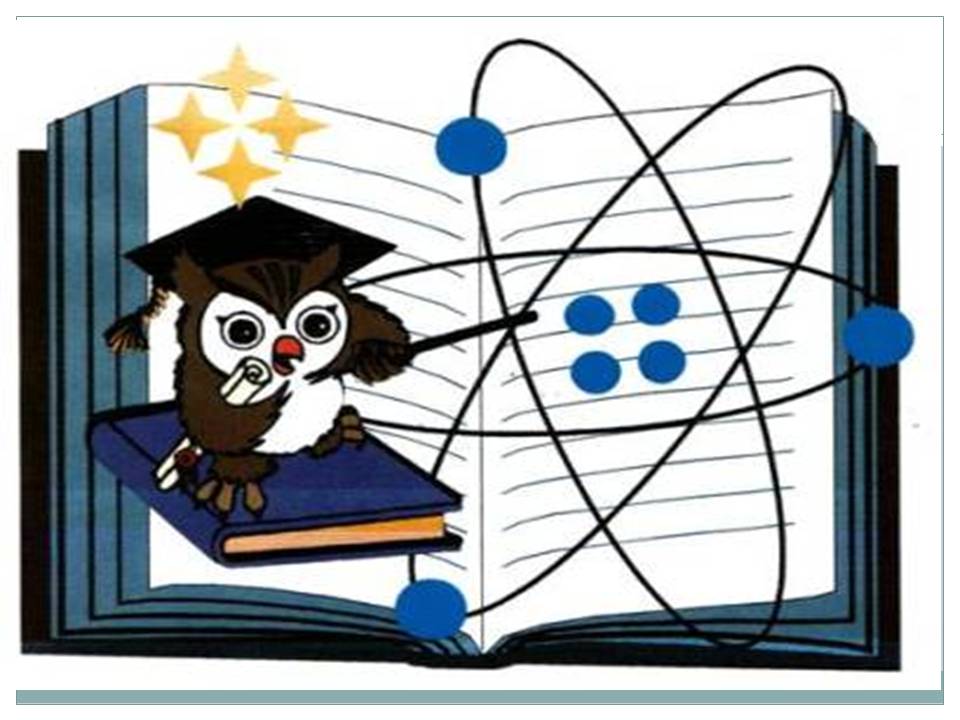 2.ВИКТОРИНА
 «НАШИ  ПРЕВРАЩЕНИЯ»
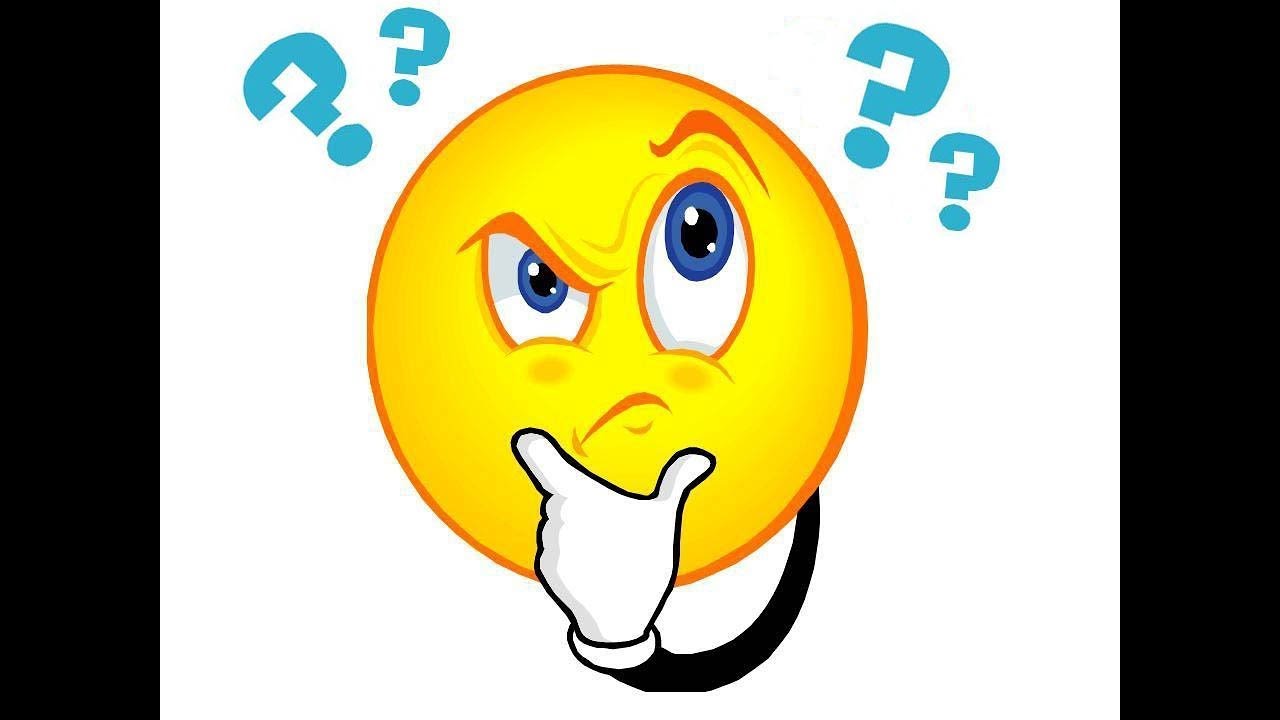 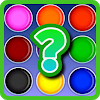 3.ЦВЕТНАЯ ВИКТОРИНА.
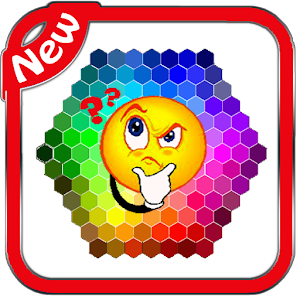 РАЗМИНКА
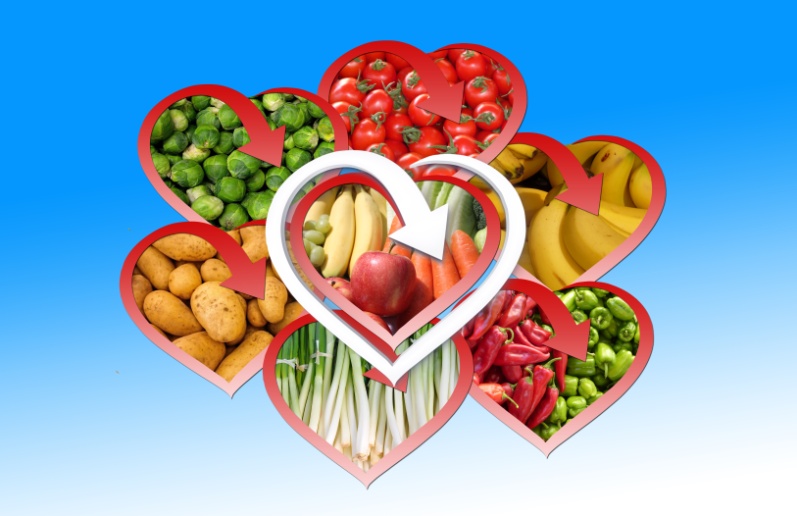 4.ПЛОДОВО-ЯГОДНАЯ 
ВИКТОРИНА
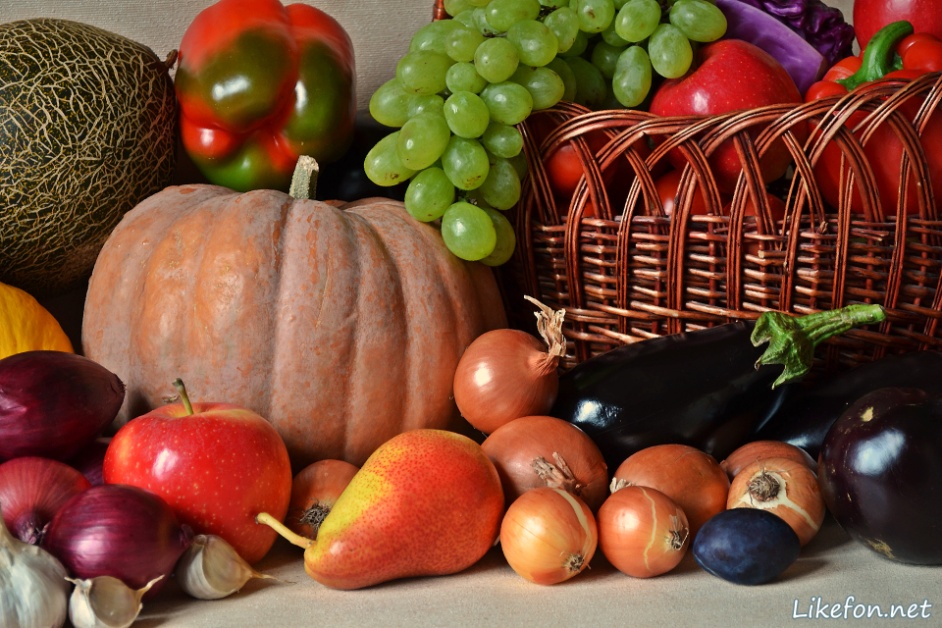 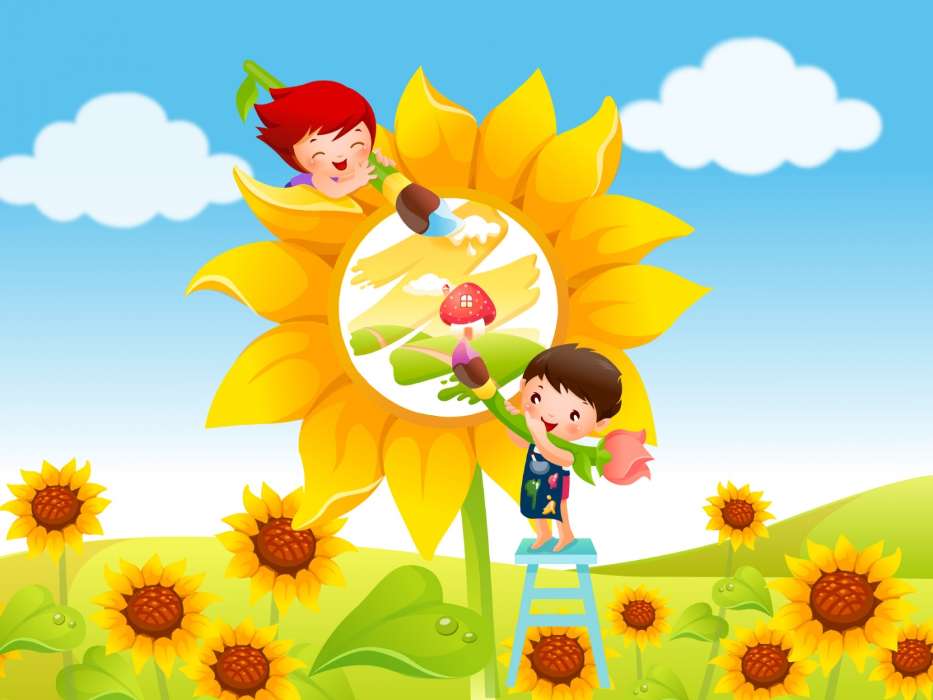 5.СОЛНЕЧНАЯ ВИКТОРИНА
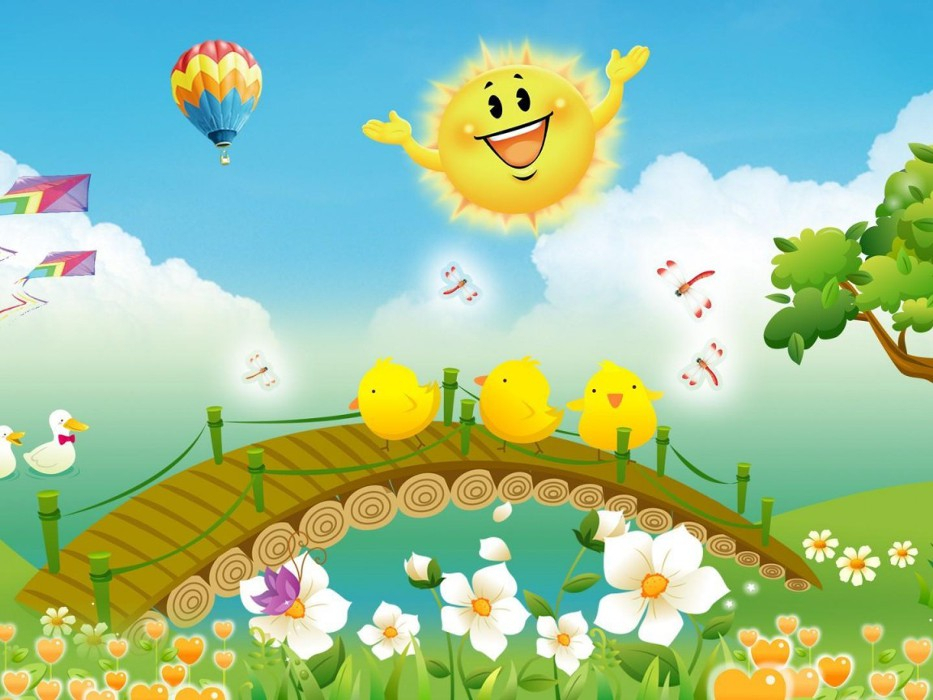 ФИЗМИНУТКА
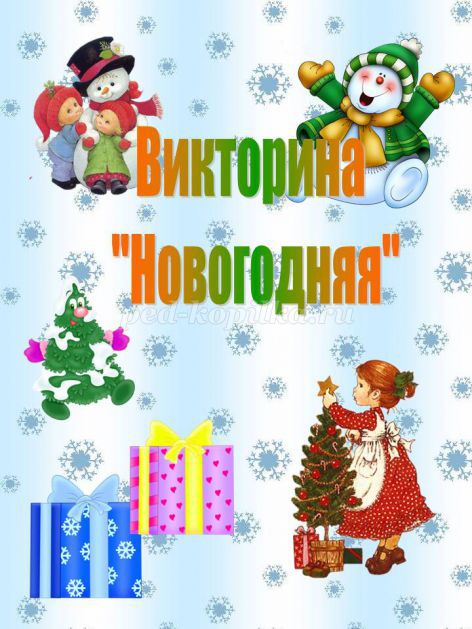 6.НОВОГОДНЯЯ ВИКТОРИНА
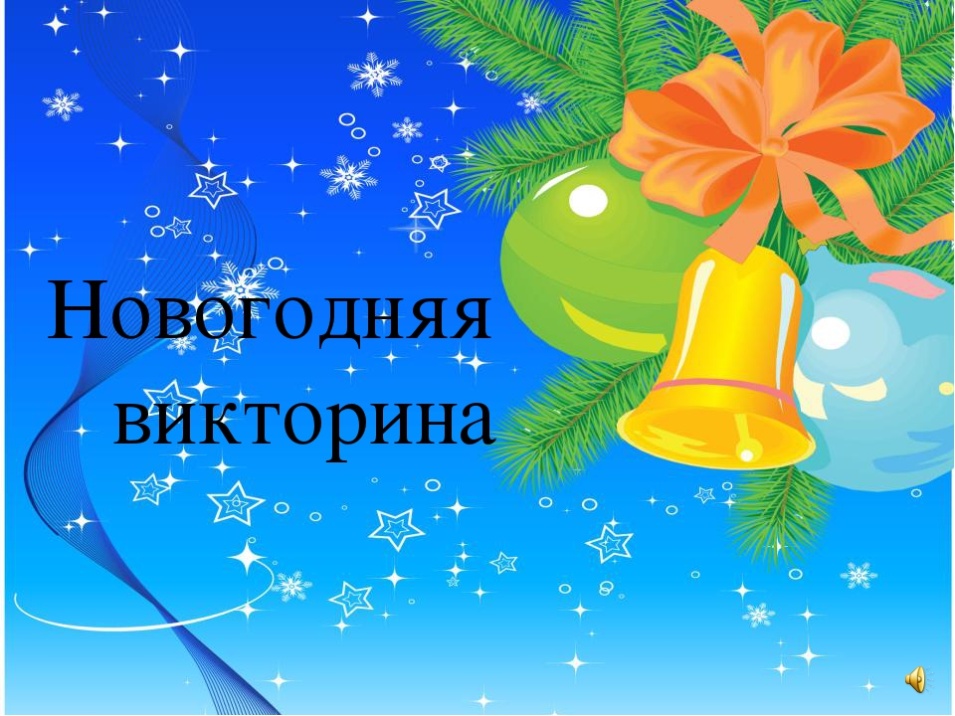 Минута тишины
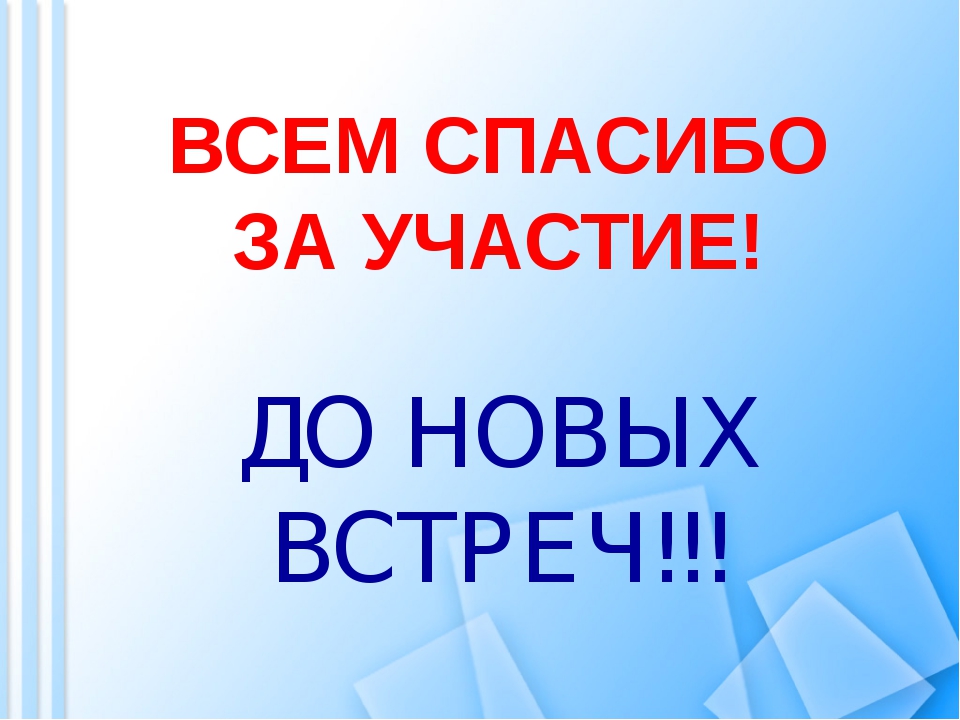